Standards of Quality Review: Policy Considerations for Equity
March 20, 2019

Zachary Robbins 
Director of Policy

Dr. Jennifer Piver-Renna 
Director of Research
Overview
Discuss potential policy options to address equity in key areas: 
Recruiting and Retaining High-Quality Teachers 
Specialized Instructional Support Personnel 
Staffing for English Learner Students
2
RECRUITING AND RETAINING HIGH-QUALITY TEACHERS
3
Research on Teacher Quality
Teacher effectiveness is a strong determinant of student learning:
Differences among teacher quality explain up to 25% of the variance in test scores(1) 
Effects of differences in teacher quality are twice as large as the effects of smaller class sizes(2) 
The expected difference in student achievement between having an average teacher and one that is one standard deviation above average is educationally significant(3)

Teacher effects are additive and cumulative:
Having a teacher in the top quartile of effectiveness four years in a row would eliminate the achievement gap between Black and White students(4)   
A teacher’s effect on student achievement is measurable at least four years after students have left the classroom of that teacher(5)
4
Research on Teacher Quality
Quality teachers are not evenly distributed in the education system:
Average effectiveness of teachers in high poverty schools is less than teachers in other schools and there is significantly greater variation in teacher quality among high poverty schools(6) 

African American students are nearly twice as likely to be assigned to the most ineffective teachers and half as likely to be assigned to the most effective teachers(7)

Black 7th graders were far more likely to face a novice teacher in math and English than are their white counterparts; difference in exposure to  novice teachers reflects patterns within, rather than across, school districts(8)
5
Distribution of Teacher Qualifications in Virginia
Source: Virginia Department of Education, 2017-2018 school year
6
Distribution of 1st Year Teachers
Schools Reporting 15% or More 1st Year Teachers, 2017-2018 School Year
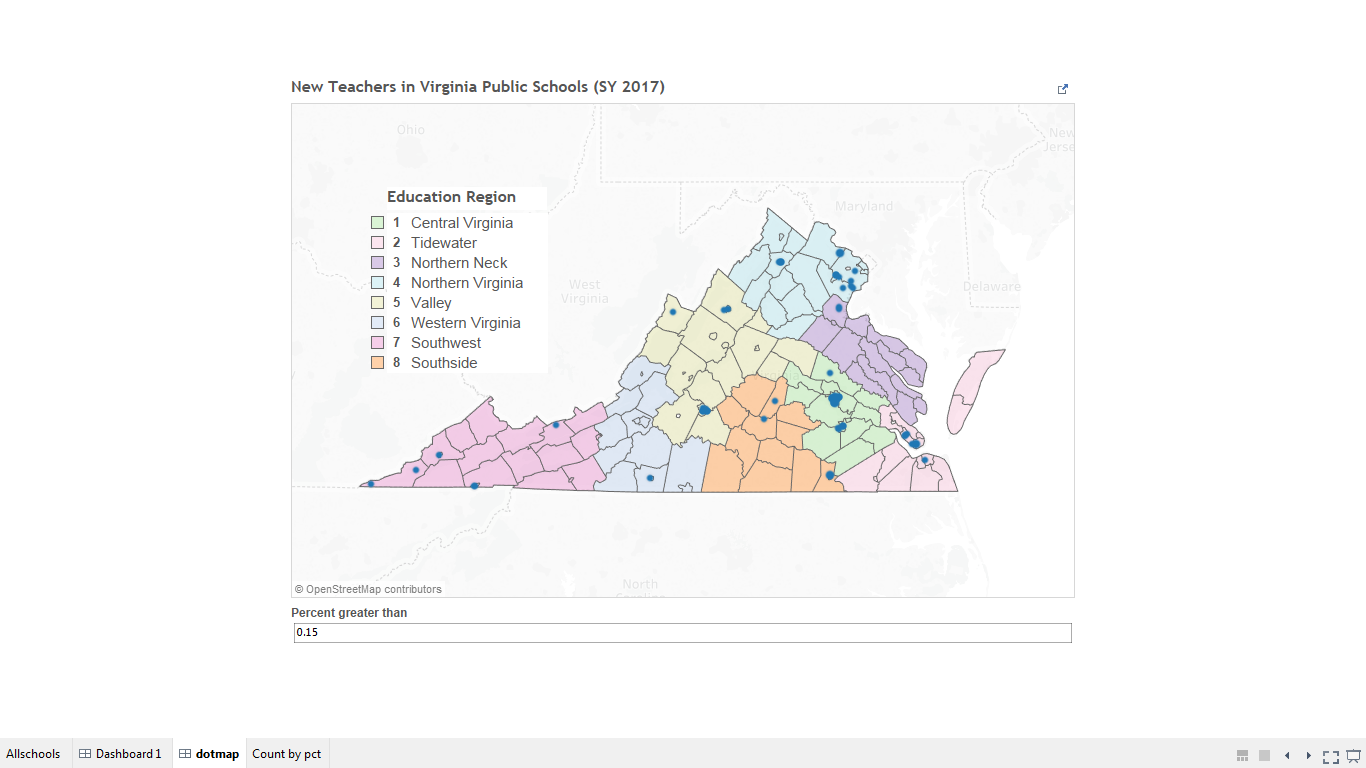 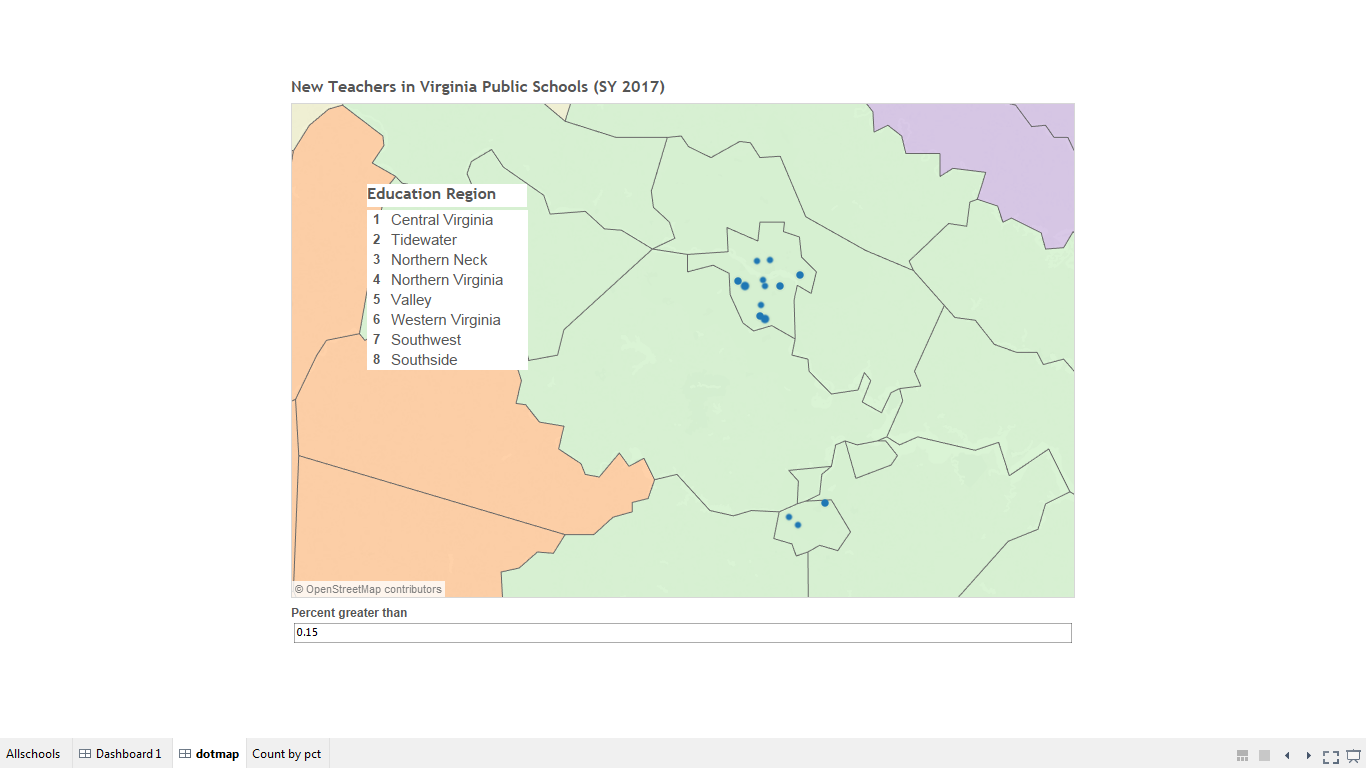 Source: Virginia Department of Education, 2017-2018 school year
Note: First year teachers are identified by a flag in the IPAL collection and confirmed with administrative data review
7
Policy Options for Recruiting and Retaining High Quality Teachers
Option 1: Targeted compensation adjustments     

Option 2: Develop teacher leaders  

Option 3: Coaching/mentoring new teachers
8
(1) Targeted Compensation Adjustments
Teacher pay scales are based on only two criteria—years of experience and educational qualifications—neither of which is strongly related to teacher effectiveness beyond the first few years of teaching(9) 

Teachers are more likely to leave poor, urban schools and those who leave are likely to have greater skills than those who stay(10) 

Brookings Institution recommends most effective teachers willing to teach in high-poverty schools be provided at least $15,000 in bonus money above and beyond their current salaries(9)
9
(1) Targeted Compensation Adjustments
Increase compensation to teachers in challenging school environments:

Allocate additional resources based on characteristics of local teacher workforce  

Expand resources driven by student characteristics 

Develop a program to direct resources based on specific criteria for incentives
10
(1) Targeted Compensation Adjustments
Allocate additional resources based on characteristics of local teacher workforce 

Developing an index based on a combination of school and division variables:
Available data (quality varies): 
Current need: turnover rate, rates of unfilled and long-term substitute positions, areas of critical shortage  
Qualifications: rates of teachers not properly licensed or endorsed, provisionally licensed, or inexperienced    

For future consideration:
Performance: meeting or exceeding high standards of teacher practice 
Effectiveness: effect on student achievement
11
(1) Targeted Compensation Adjustments
Expand resources driven by student characteristics 

Options include resources based upon:
School- and division-level percent of students in poverty, students with disabilities, English learners, migrant, or homeless students   
Measures of urbanity or rurality of schools 
Student outcomes (e.g., 3rd grade reading pass rates, graduation)
12
(1) Targeted Compensation Adjustments
Develop a program to direct resources based on specific criteria for incentives 

Ensures implementation of targeted, evidence-based approaches

Examples:
Signing bonuses for new contracts in high-need schools
Salary increases based on performance 
Retention bonuses
13
(2) Developing Teacher Leaders
Teacher leaders model effective practices, exercise their influence in formal and informal contexts, and support collaborative team structures within their schools(11)

Provides a career path for teachers who do not want to become administrators but are willing to assume new opportunities in or outside the classroom(11) 

Teacher leaders create a collaborative, supportive school environment that enhances teacher retention(12)

Teachers in schools with shared leadership were more likely to implement best practices and more likely to see higher levels        of student achievement(13)
14
(2) Developing Teacher Leaders
Recommendations from Teacher Leader Model Standards(11):  

Re-think time, space, scheduling, and other support structures within schools to facilitate collaboration among teachers

Provide teachers with common planning time, job-embedded professional development opportunities, and released time to collaborate with peers
15
(2) Developing Teacher Leaders
Policy considerations: Establish new Teacher Leader position and staffing ratios in Standards of Quality 
Require only in at-risk environments or in all schools?

Should the amount of time dedicated to leadership versus instruction be state-driven?

Should the state direct the qualifications or expectations of this position?
16
(3) Coaching/Mentoring New Teachers
Research suggests that beginning teacher induction and mentoring programs can positively affect teacher retention, students’ academic outcomes, and teacher quality, while saving costs.
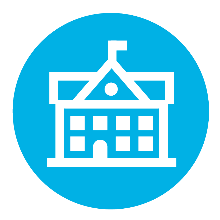 Improve Retention – Teachers assigned a mentor during their first year in the classroom were more likely to teach for at least five years (Raue & Gray, 2015).

Enhance Learning and Instructional Practices – Beginning teachers who participated in some form of induction experienced higher academic gains, were more able to keep students on task, and demonstrated successful classroom management (Ingersoll & Strong, 2011).

Save Money– An analysis of a medium-size California school district suggests that induction pays off at $1.66 for every $1 invested. (Villar & Strong, 2007).
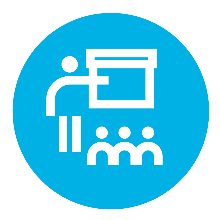 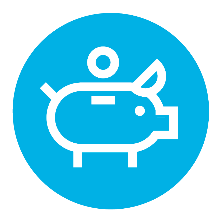 17
(3) Coaching/Mentoring New Teachers
Characteristics of mentoring programs:
Ensure appropriate timing and length     
North Carolina’s Beginning Teacher Support Program requires all beginning teachers to participate in a three-year induction program, and the program standards stipulate that “mentors are given protected time” to work with their mentees

Set criteria for programs and participants                                                 
Illinois Induction Program Standards guide programs to match beginning teachers and mentors according to relevant factors, including certification, experience, current assignments and/or proximity of location
Source: New Teacher Center, 2016
18
(3) Coaching/Mentoring New Teachers
Characteristics of mentoring programs
Provide ongoing resources and support for teachers and mentors                                                                                              
Maryland state program regulations recommend “a reduction in the teaching schedule” for first-year teachers, to the extent possible, and requires school districts to provide initial and ongoing mentor training

Support program accountability
Connecticut requires an outside evaluation of the Teacher Education And Mentoring (TEAM) program every three-to-five years and monitors district implementation to ensure program fidelity
Source: New Teacher Center, 2016
19
(3) Coaching/Mentoring New Teachers
Policy considerations: Establish standards for a coaching and/or mentoring program in SOQ 

Free up additional time for teachers to serve as mentors/coaches and for new teachers to be mentored/coached

Incentivize role of mentor/coach

Consider flexibility for virtual mentorships/coaching
20
SPECIALIZED INSTRUCTIONAL SUPPORT PERSONNEL
21
Existing SOQ: Support Services Positions
Provides funds generally based on prevailing statewide ratios
The “cap” on support services skews the funding formula, saving the Commonwealth $368.8 million.

No minimum staffing standard, these funds can be used to provide additional instructional positions.

Includes:
Central office positions*
Administrative and clerical support
Instructional and tech support
Operations and maintenance
Transportation*
Student support positions: social workers, psychologists, nurses*
§ 22.1-253.13:2(O), Code of Virginia
*Certain positions are not subject to the support cap
22
Ratio of Funded Support Positions is Declining
23
Specialized Instructional Support Personnel
Recommended ratios:

1:50 to 1:250 social worker-to-student ratio, depending on need 

1:1,000 psychologist-to-student ratio, or lower when more intensive services are needed 

1:750 school nurse-to-student ratio
24
Policy Considerations: Specialized Instructional Support Personnel
Reaffirm previous Board recommendation of 1:250 ratio of school counselors-to-students, with priority staffing for high poverty schools  

Remove social workers, psychologists and nurses from support services category and create new Specialized Instructional Support Personnel staffing category with recommended ratios
25
Staffing for English Learner Students
26
Existing SOQ: English Learner Staffing Ratios
17 positions per 1000 English Learner students (about 1 position per 59 students)

Not differentiated based upon level of student’s English proficiency or experience with formal education
§ 22.1-253.13:2(F), Code of Virginia
27
Localized Issue: Older English Learner Students with Limited Proficiency Levels
Count of Students Enrolling for the First Time in a Virginia Public School at 14 Years of Age or Older with Limited Proficiency, 2017-2018 School Year
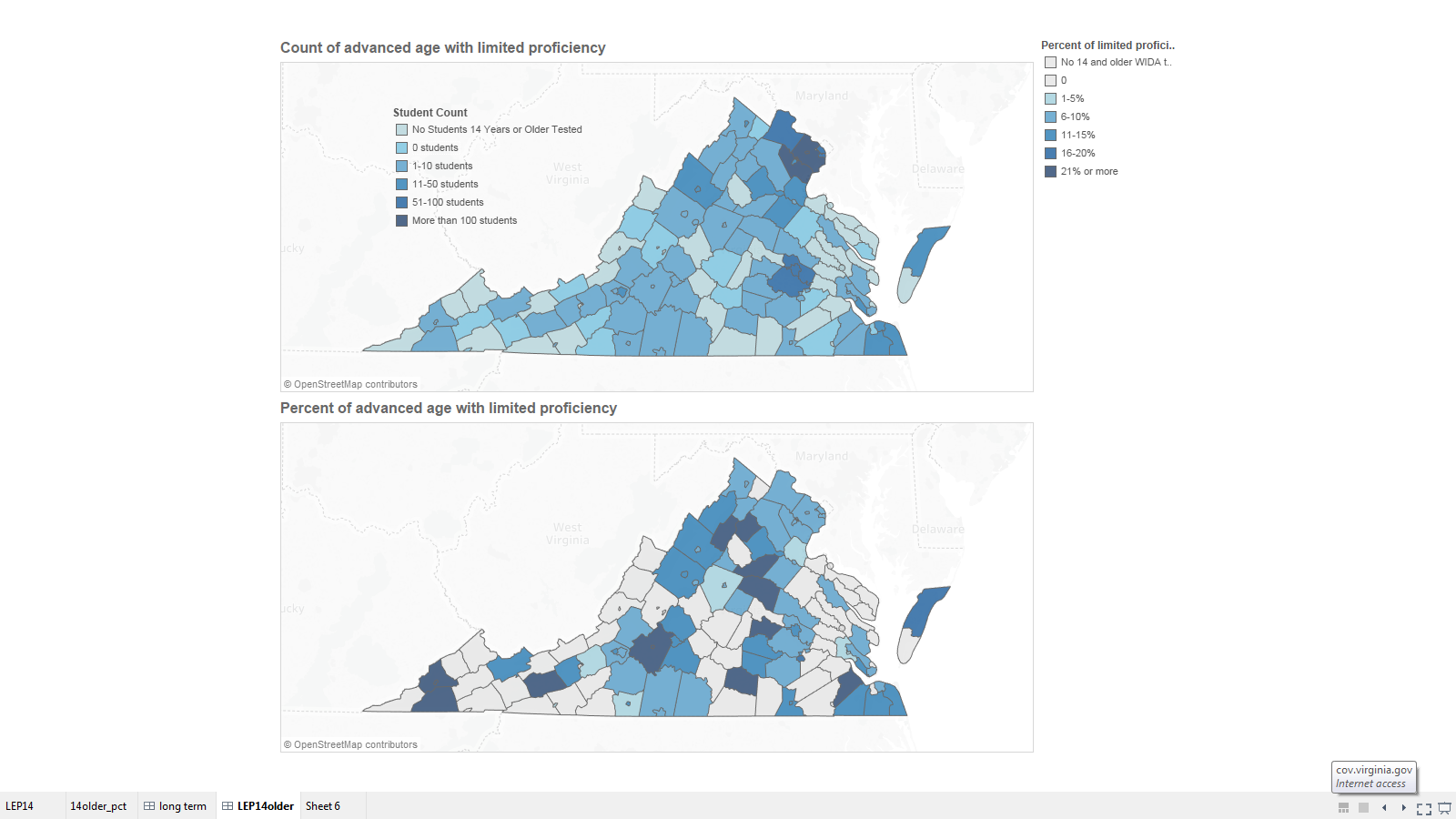 Source: VDOE Student Record Collection and ACCESS for ELLs testing through the 2017-2018 school year
28
Localized Issue: Long-Term English Learner Students
Percent of Long-Term English Learners among All English Learner Students,
2017-2018 School Year
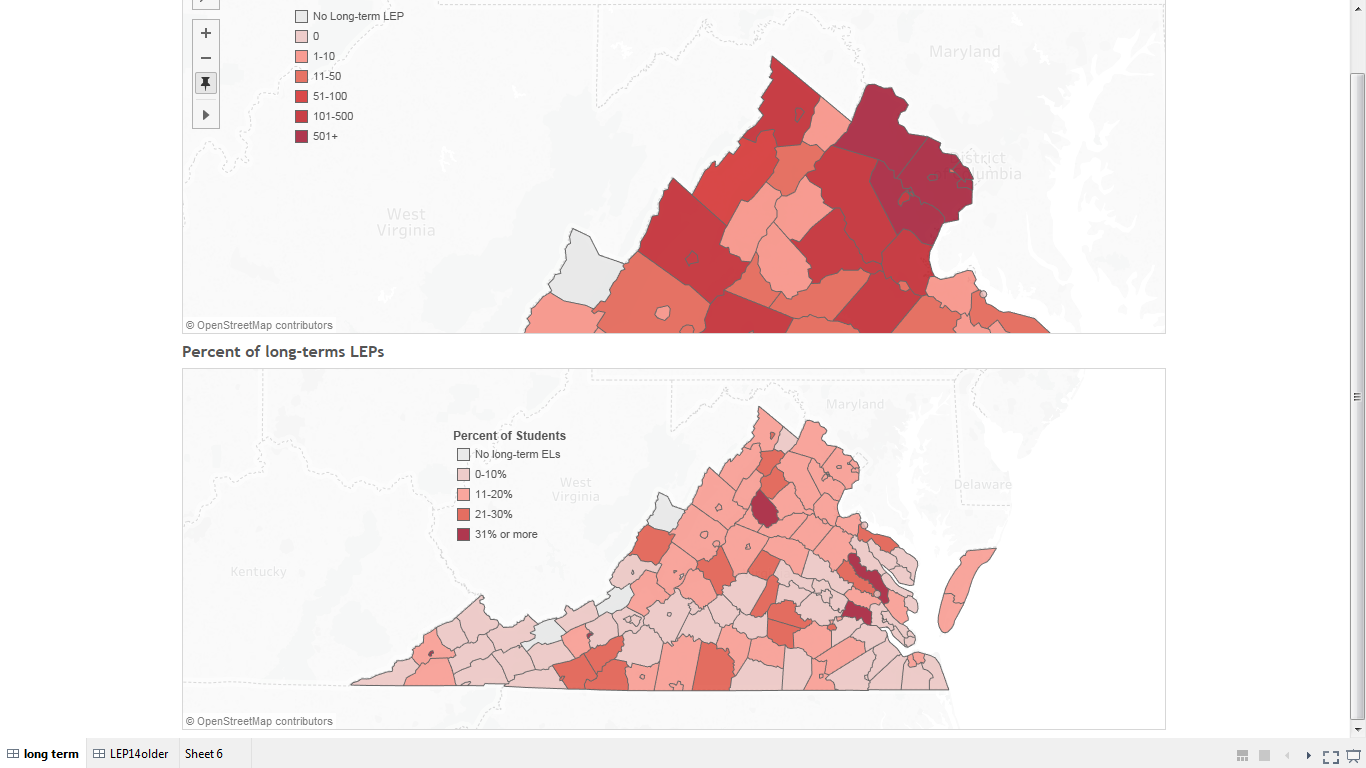 Source: VDOE Student Record Collection and ACCESS for ELLs testing through the 2017-2018 school year
29
Research on English Learner Staffing Ratios
English Learners are significantly less likely to have a fully credentialed teacher than other low- income peers(23)

Funding for English Learner staff vary widely based on local context(24) :
Ratio model 
Arkansas – 0.4 additional support positions for every 100 English Learners 
Washington -  1 FTE for every 100 English Learners, an additional 0.4 FTE for every 100 English Learners who are also in poverty
Per pupil weighting 
Colorado – per pupil costs multiplied by 0.50 for each English Learner
New York – per pupil costs multiplied by 2.0 for each English Learner
Needs Index 
California – scaled based on percent of student poverty, English Learners, special education students, and elementary schools per district
30
Policy Considerations: English Learner Students
Revise current English Learner staffing ratios in SOQ to distribute resources based on proficiency level and/or other indicators of student need
31
References
Rockoff, J. E. (2004). The impact of individual teachers on student achievement: Evidence from panel data. American Economic Review, 94(2), 247-252Nye, B., Hedges, L. V., & Konstantopoulos, S. (2000). The effects of small classes on academic achievement: The results of the Tennessee Class Size Experiment. American Educational Research Journal, 37(1), 123-151. 
Harris, D. N. (2009). Toward Policy-Relevant Benchmarks for Interpreting Effect Sizes: Combining Effects With Costs. Educational Evaluation and Policy Analysis, 31(1), 3–29.
Aaronson, D., Barrow, L. & Sander, D. (2007). Teachers and student achievement in the Chicago public high schools. Journal of Labor Economics, 25(1), 95-135.  
Gordon, R., Kane, T. J., & Staiger, D. O. (2006). Identifying effective teachers using performance on the job. Hamilton project discussion paper. Washington, DC: Brookings Institution.
Rivers, J. C., & Sanders, W. L. (2002). Teacher quality and equity in educational opportunity: Findings and policy implications. Teacher quality, 13-23.
Sass, T. R., Hannaway, J., Xu, Z., Figlio, D., & Feng, L. (2012). Value added of teachers in high-poverty schools and lower poverty schools. Journal of Urban Economics, 72(2–3), 104–122. 
Sanders, W. L., & Rivers, J. C. (1996). Cumulative and residual effects of teachers on future student academic achievement. University of Tennessee Value-Added Research and Assessment Center. 
Clotfelter, C. T., Ladd, H. F., & Vigdor, J. (2005). Who teaches whom? Race and the distribution of novice teachers. Economics of Education Review, 24(4), 377-392.
Gordon, R., Kane, T. J., & Staiger, D. O. (2006). Identifying effective teachers using performance on the job. Hamilton project discussion paper. Washington, DC: Brookings Institution.
Lankford, H., Loeb, S., & Wyckoff, J. (2002). Teacher sorting and the plight of urban schools: A descriptive analysis. Educational evaluation and policy analysis, 24(1), 37-62.
Teacher Leadership Exploratory Consortium. Teacher Leader Model Standards. Available at: https://www.ets.org/s/education_topics/teaching_quality/pdf/teacher_leader_model_standards.pdf 
Dauksas, L., & White, J. (2010). Should I stay or should I go? How teacher leadership can improve teacher retention. AASA Journal of Scholarship and Practice, 7(2), 27-32.
Wallace Foundation. (2010). Principals and teachers leading together. Available at: https://www.wallacefoundation.org/knowledge-center/pages/1_2-shared-leadership-learning-from-leadership.aspx
32